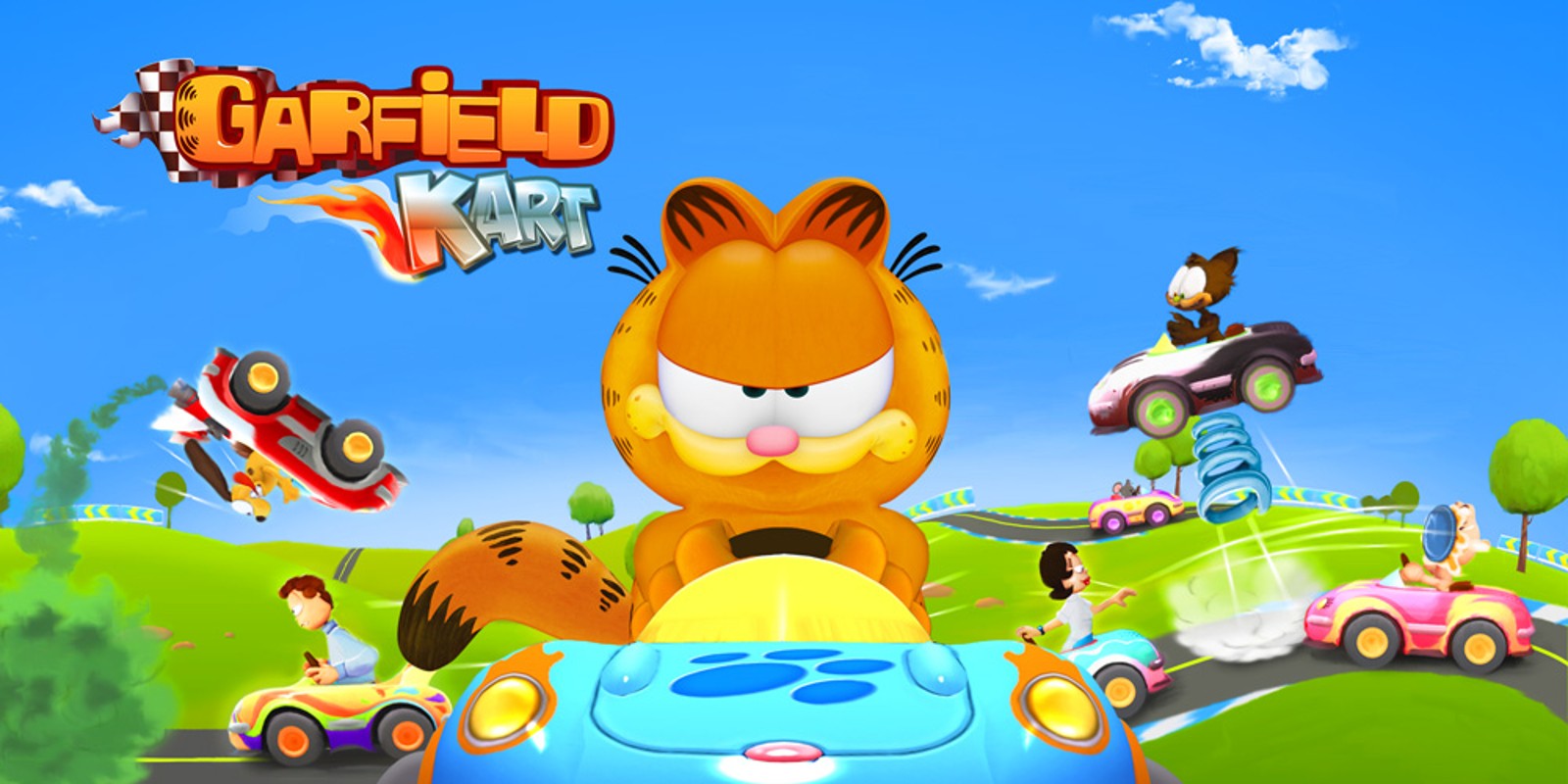 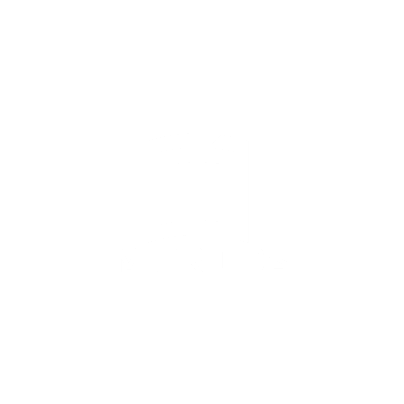 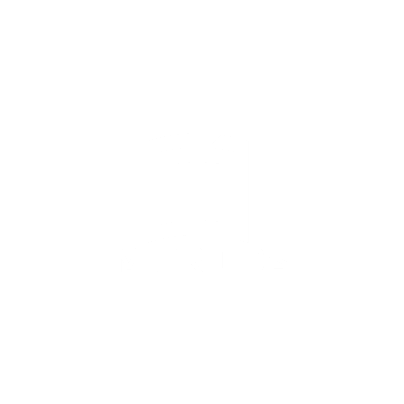 PRESENTATION
PRESENTATION
Garfield Kart Furious Racing is a tribute to the famous cartoon "Garfield" in the form of a humorous and sarcastic karting game.
The setting, the characters and the bonuses are faithful to Garfield universe and the game offers many unlockables and customization options
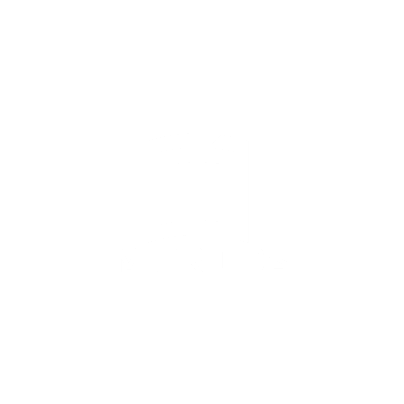 INFORMATION
INFORMATION
Genre: Kart Racing 
Platform: PS4, Xbox One, Switch
Players : Up to 8 players
Remaster from PC version
Launch date: November 14th 2019
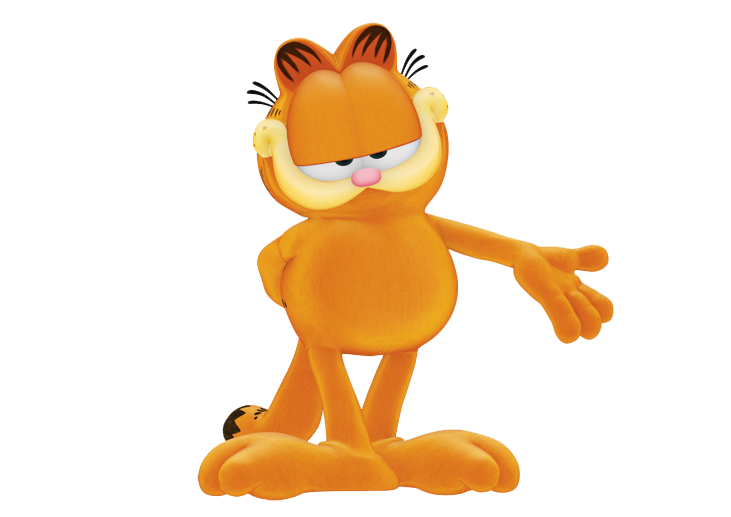 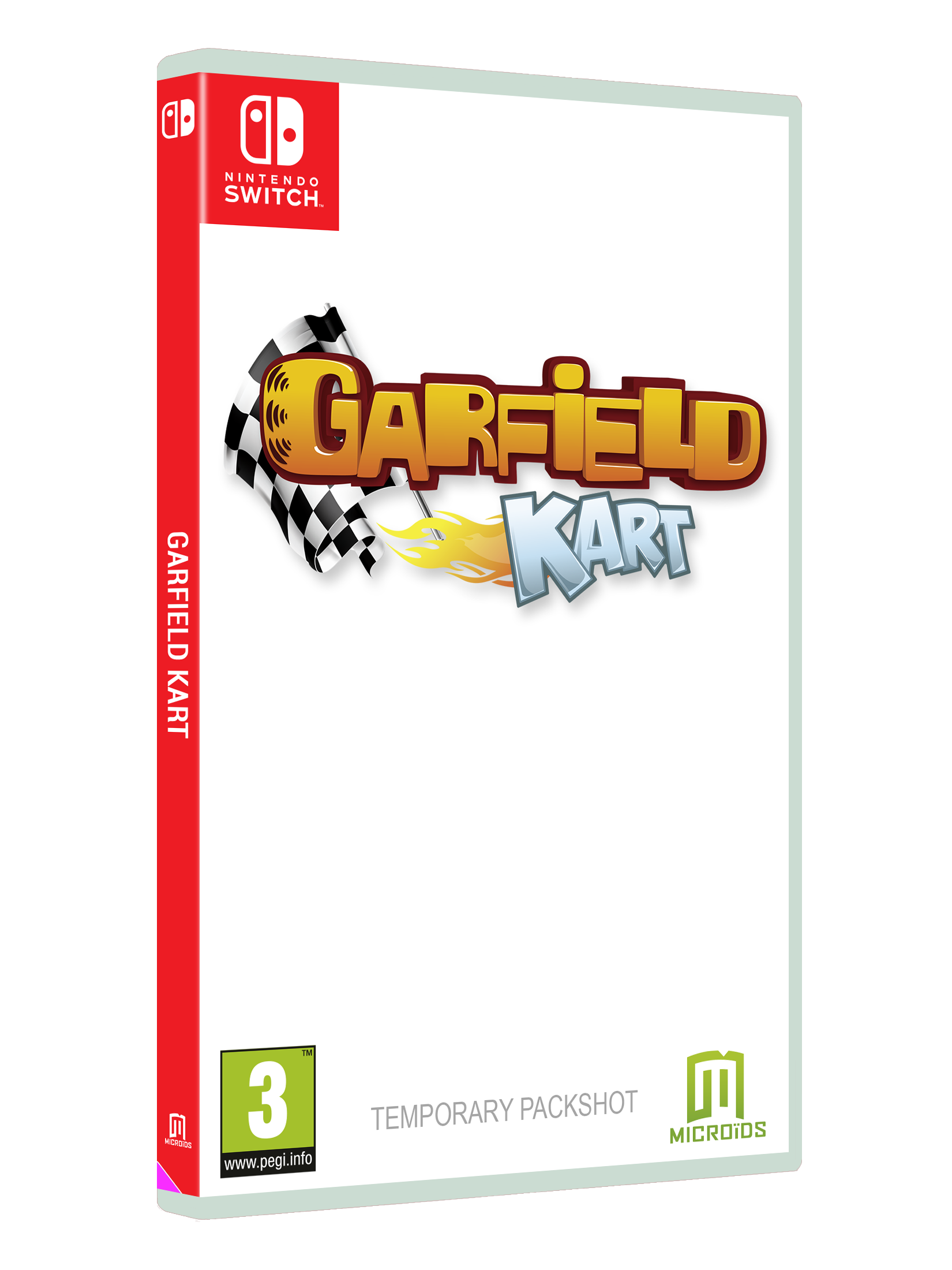 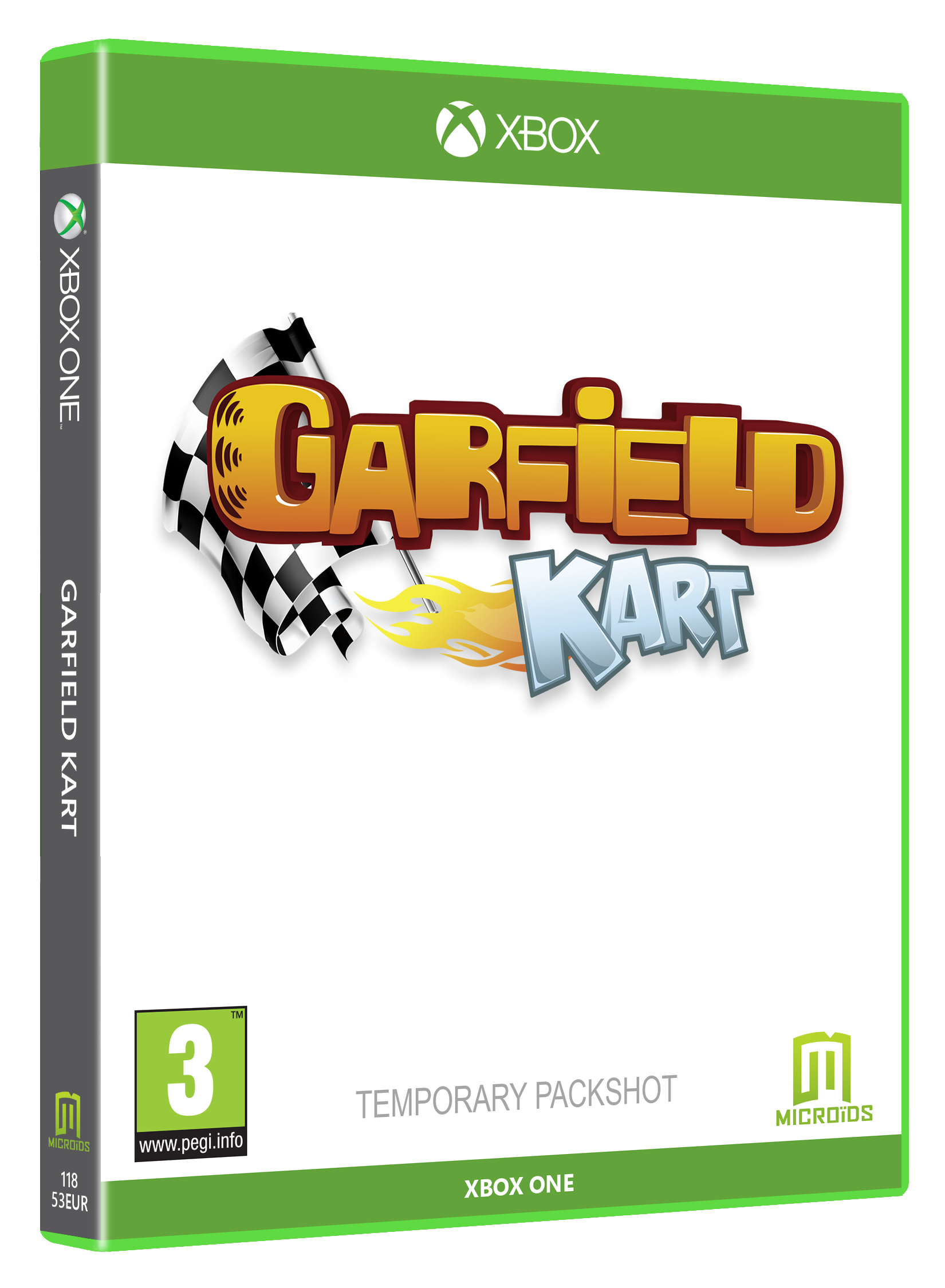 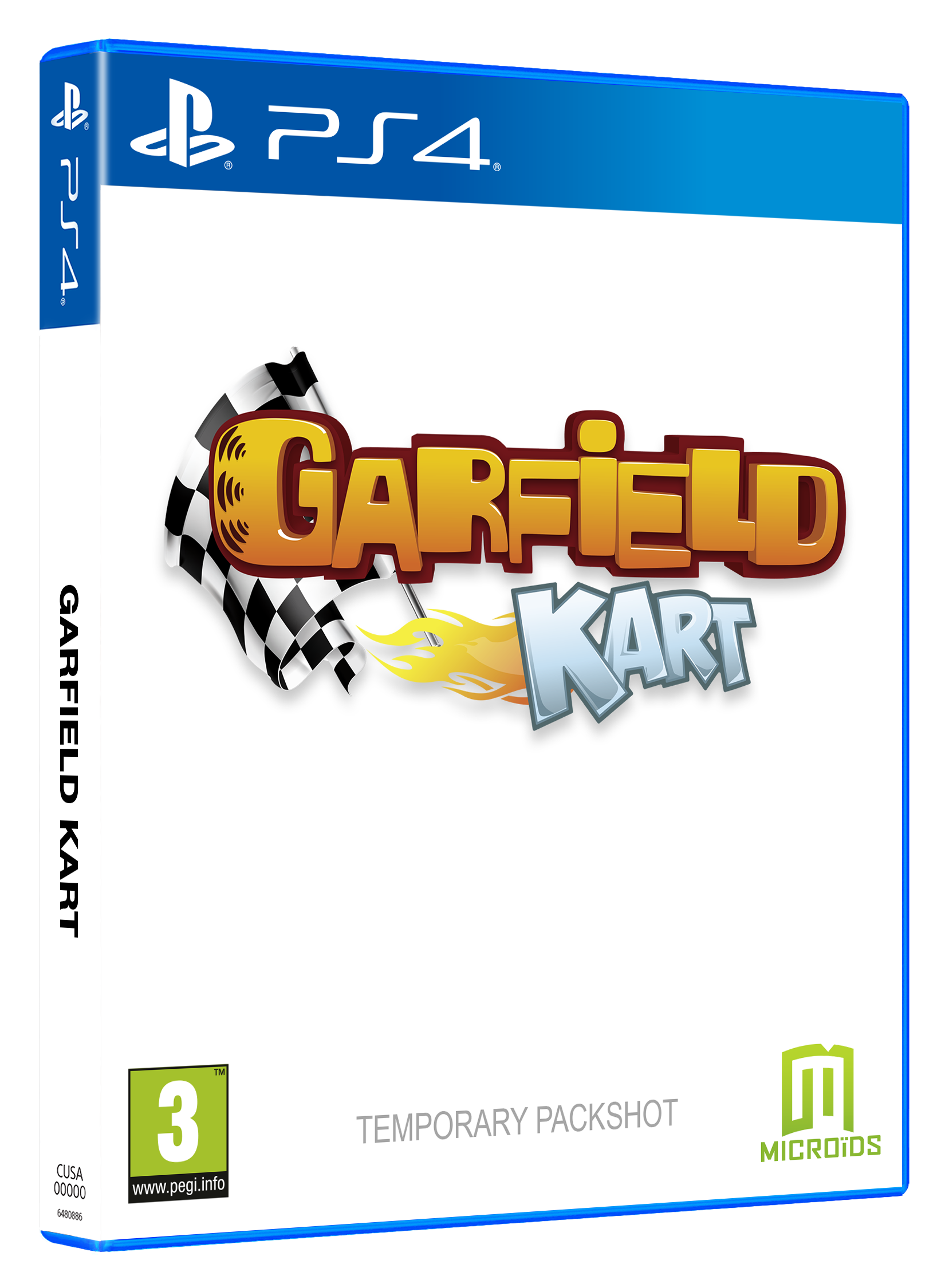 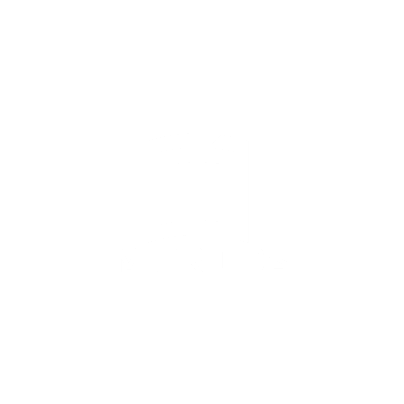 CONTENT
CONTENT
4 environnements 
16 circuits
8 characters 
8 karts 
9 items with several effects 
3 game modes (Single Race, Grand Prix, Time Trial)
3 level of difficulties
Karts custom (8 ailerons)
16 hats 




NEW CONTENT:
ONLINE MULTIPLAYER
(8 players, PS4/X1/SWITCH)
SPLIT-SCREEN
(4 players, PS4/X1/SWITCH)
LOCAL HANDLED
(8 players, SWITCH)
ITEMS REVISED
IMPROVED GRAPHICS
IMPROVED CAMERA
IMPROVED SOUND EFFECTS
NEW INTERFACE
RANKINGS
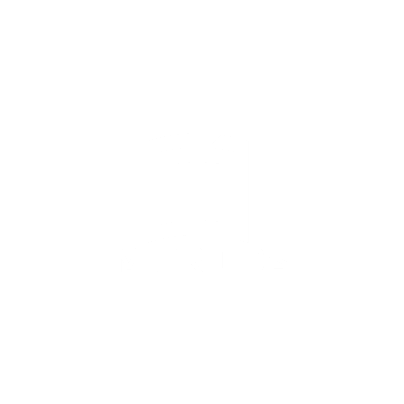 Custom your Kart with many items !
Custom your Kart with many items !
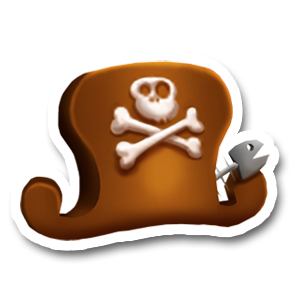 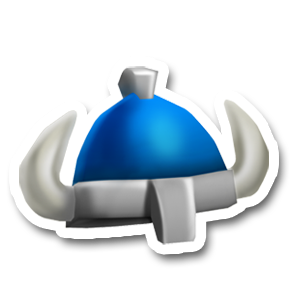 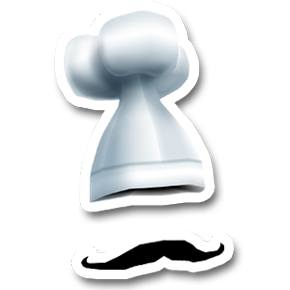 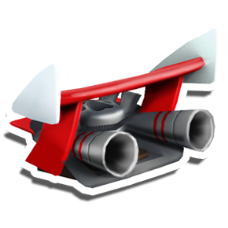 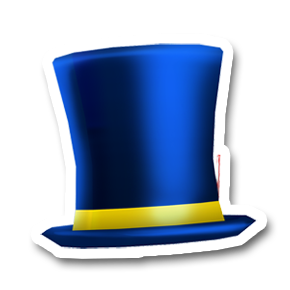 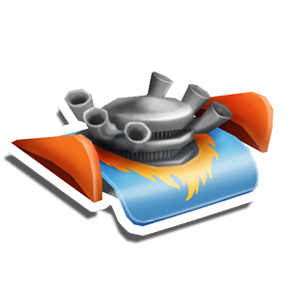 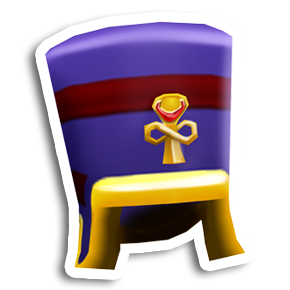 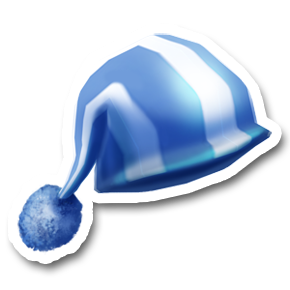 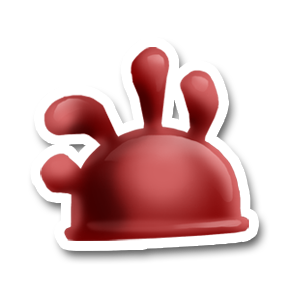 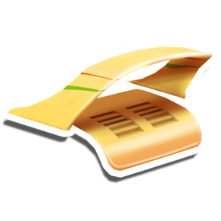 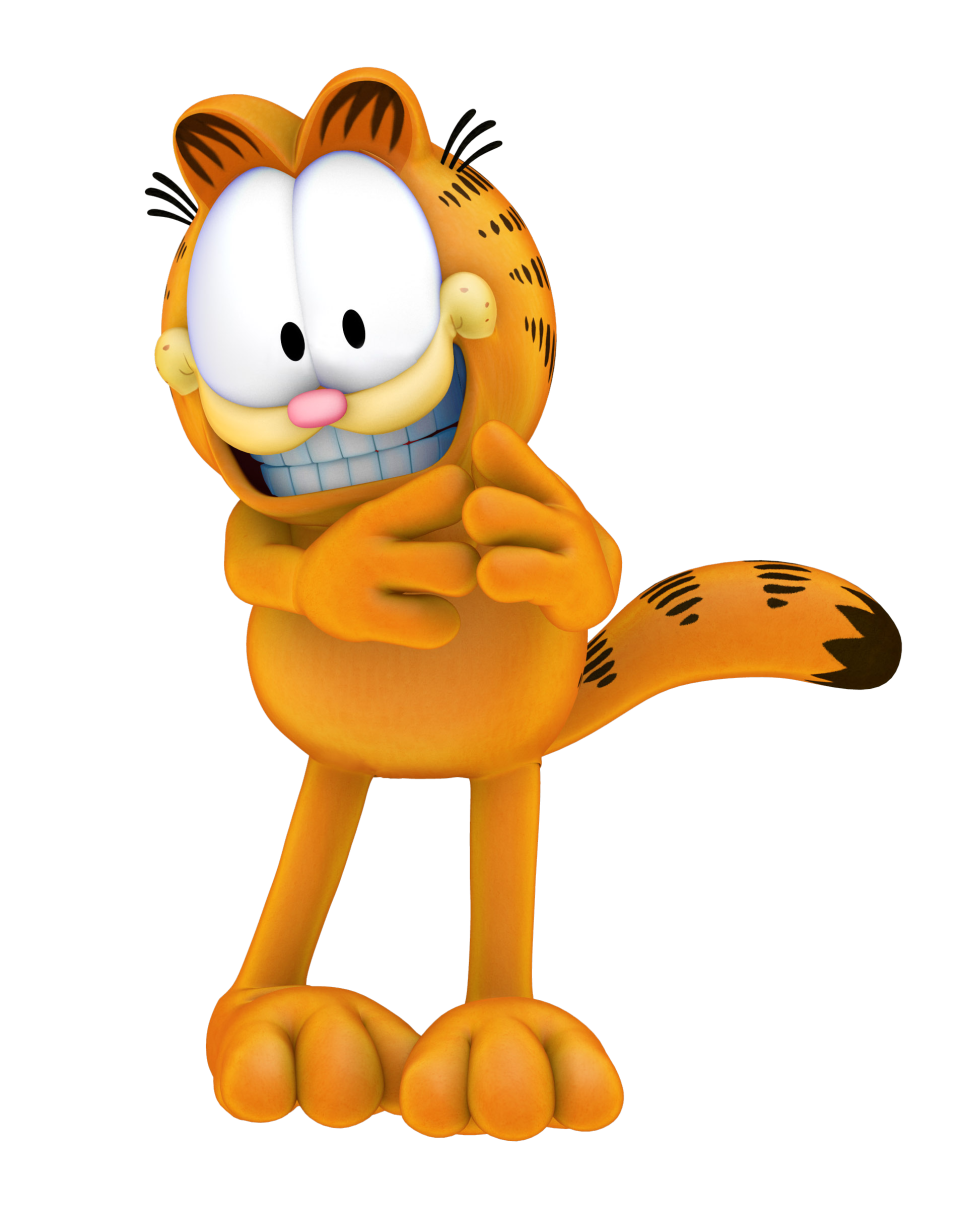 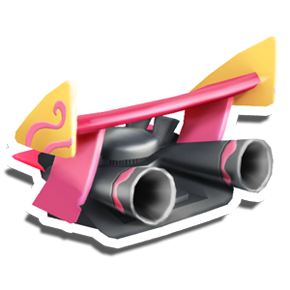 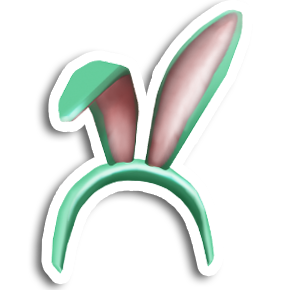 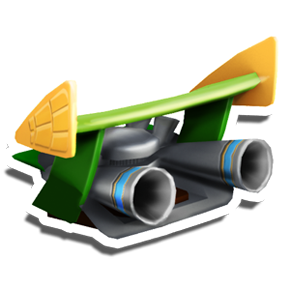 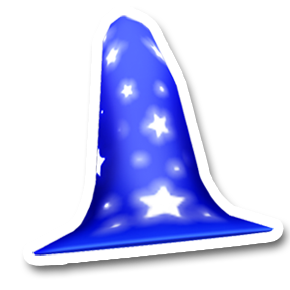 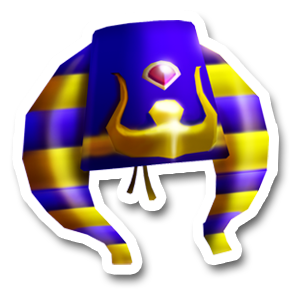 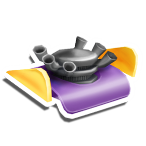 Improve your karts
Improve your karts
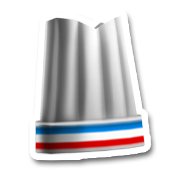 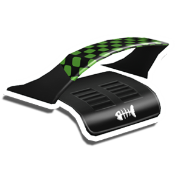 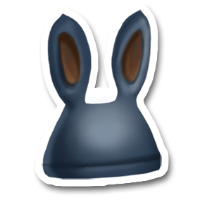 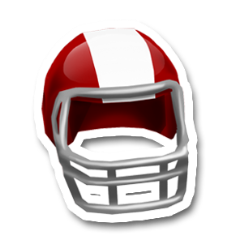 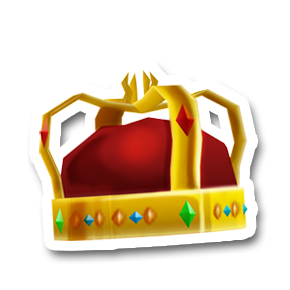 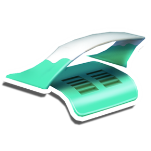 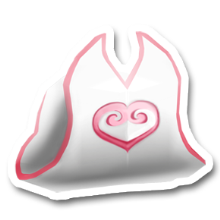 Customization
Customization
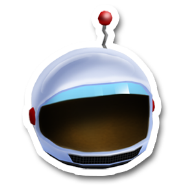 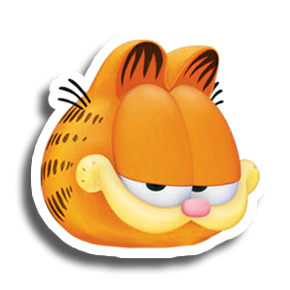 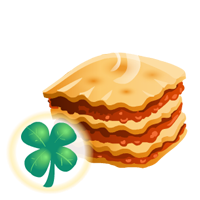 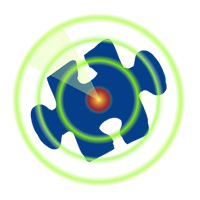 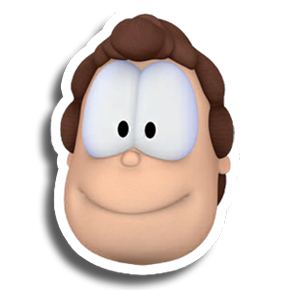 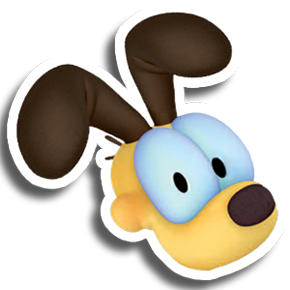 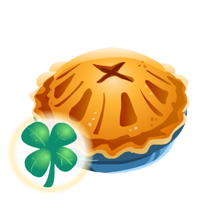 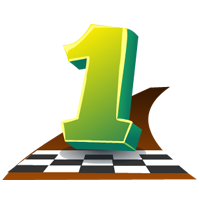 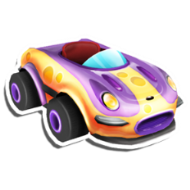 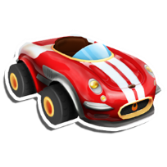 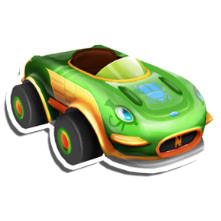 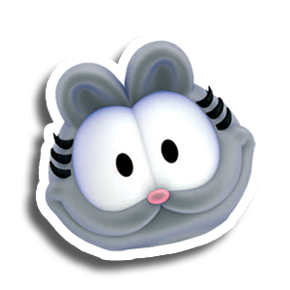 Many bonuses
Many bonuses
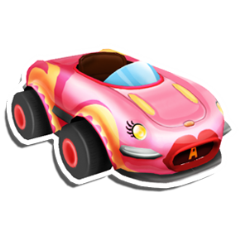 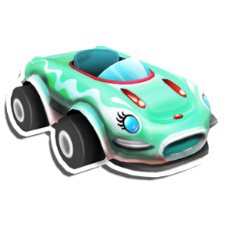 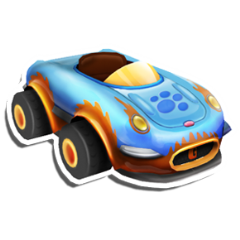 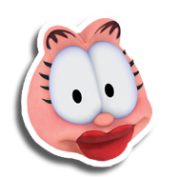 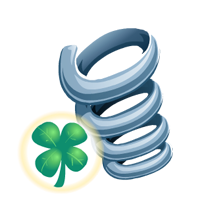 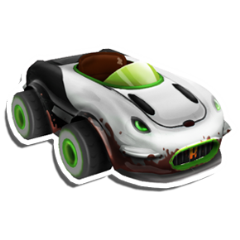 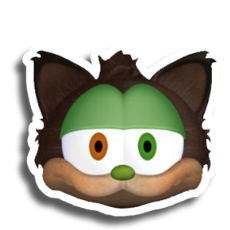 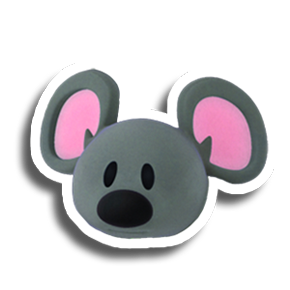 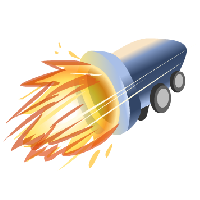 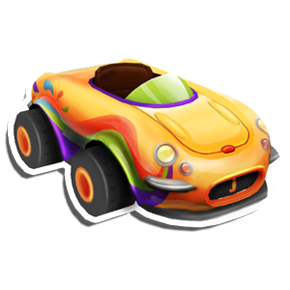 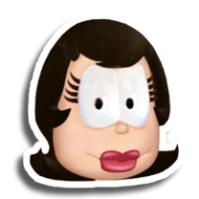 Unlock characters
Unlock characters
Drive them all!
Drive them all!
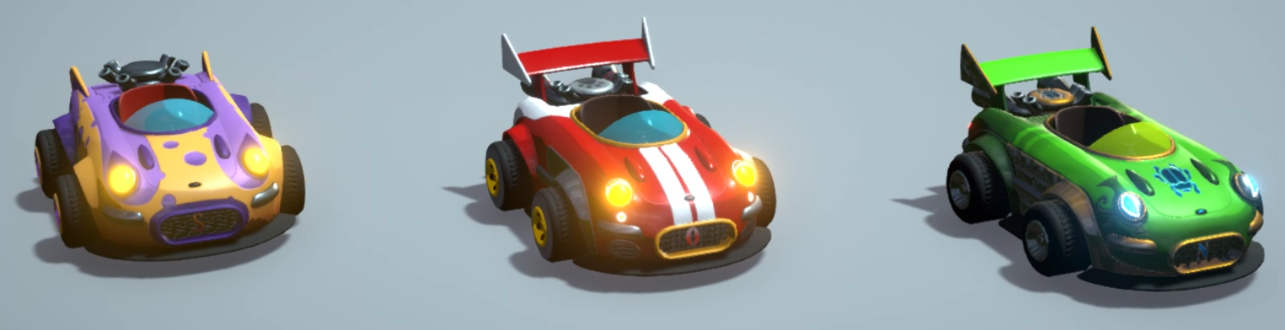 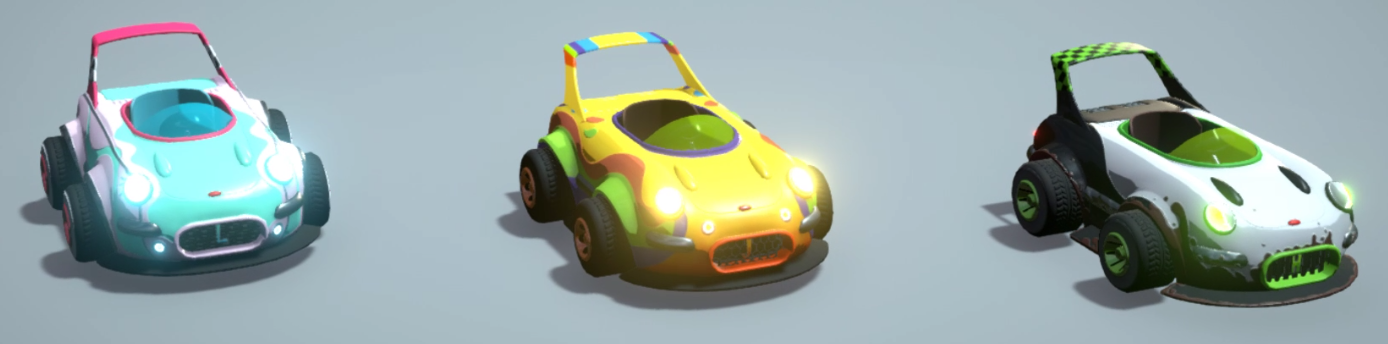 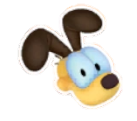 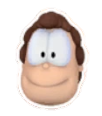 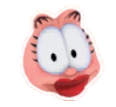 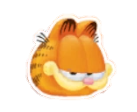 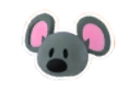 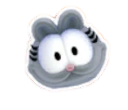 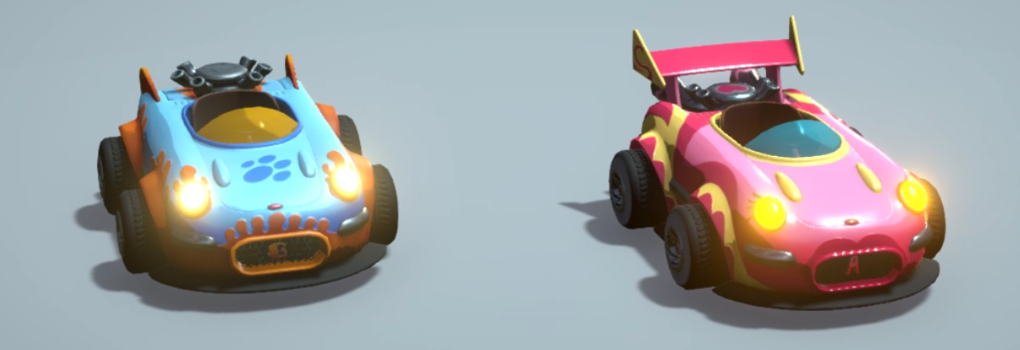 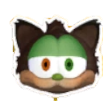 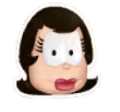 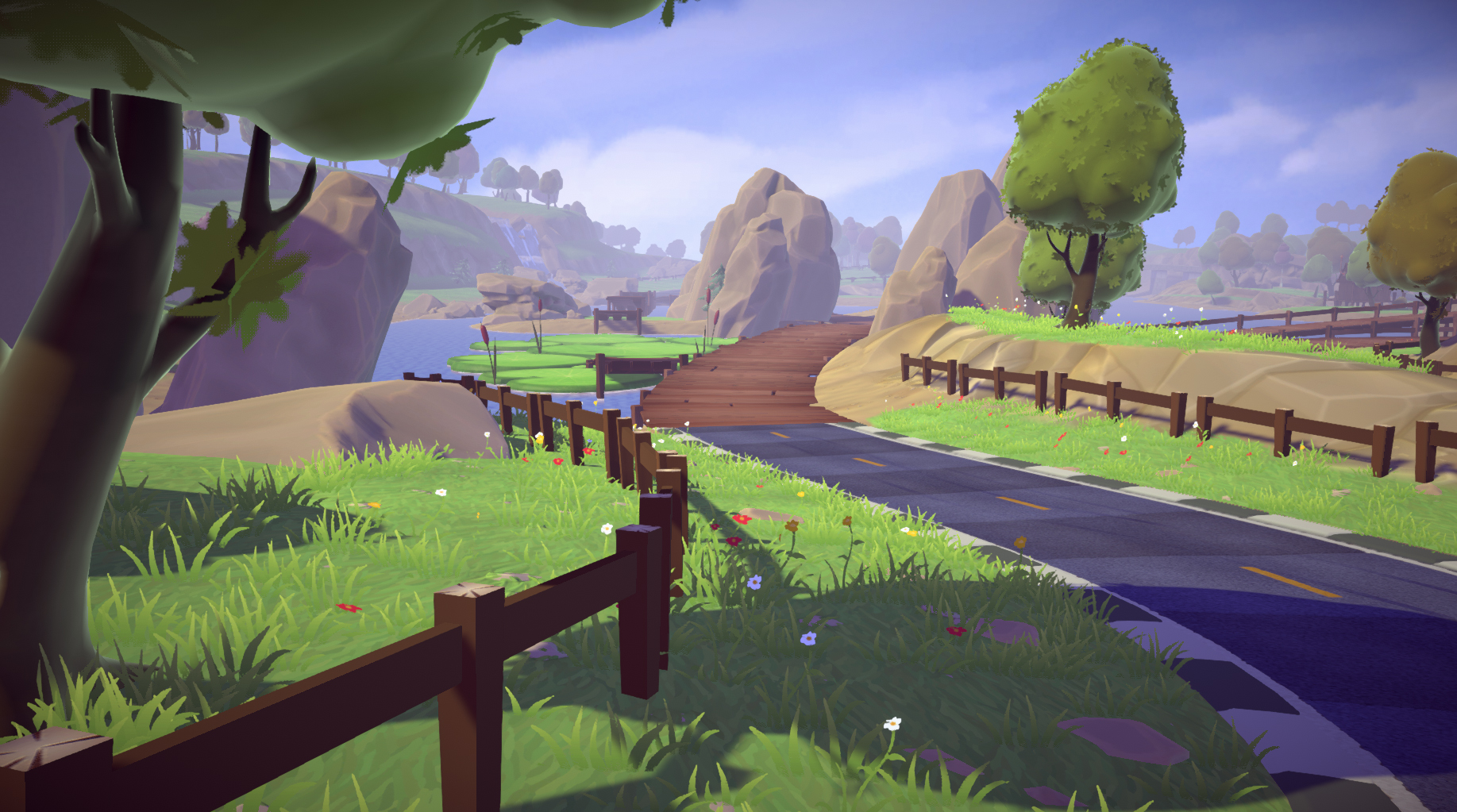 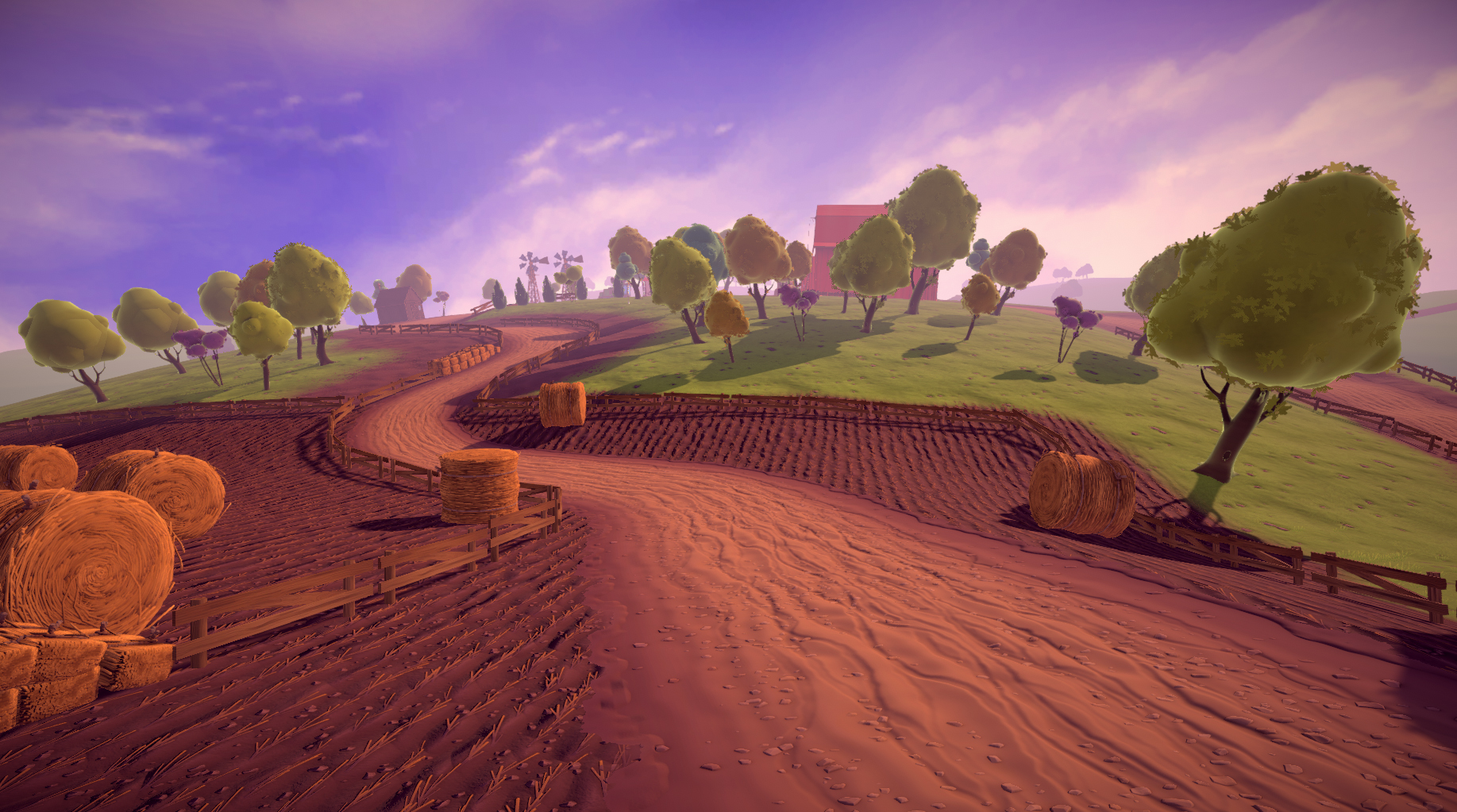 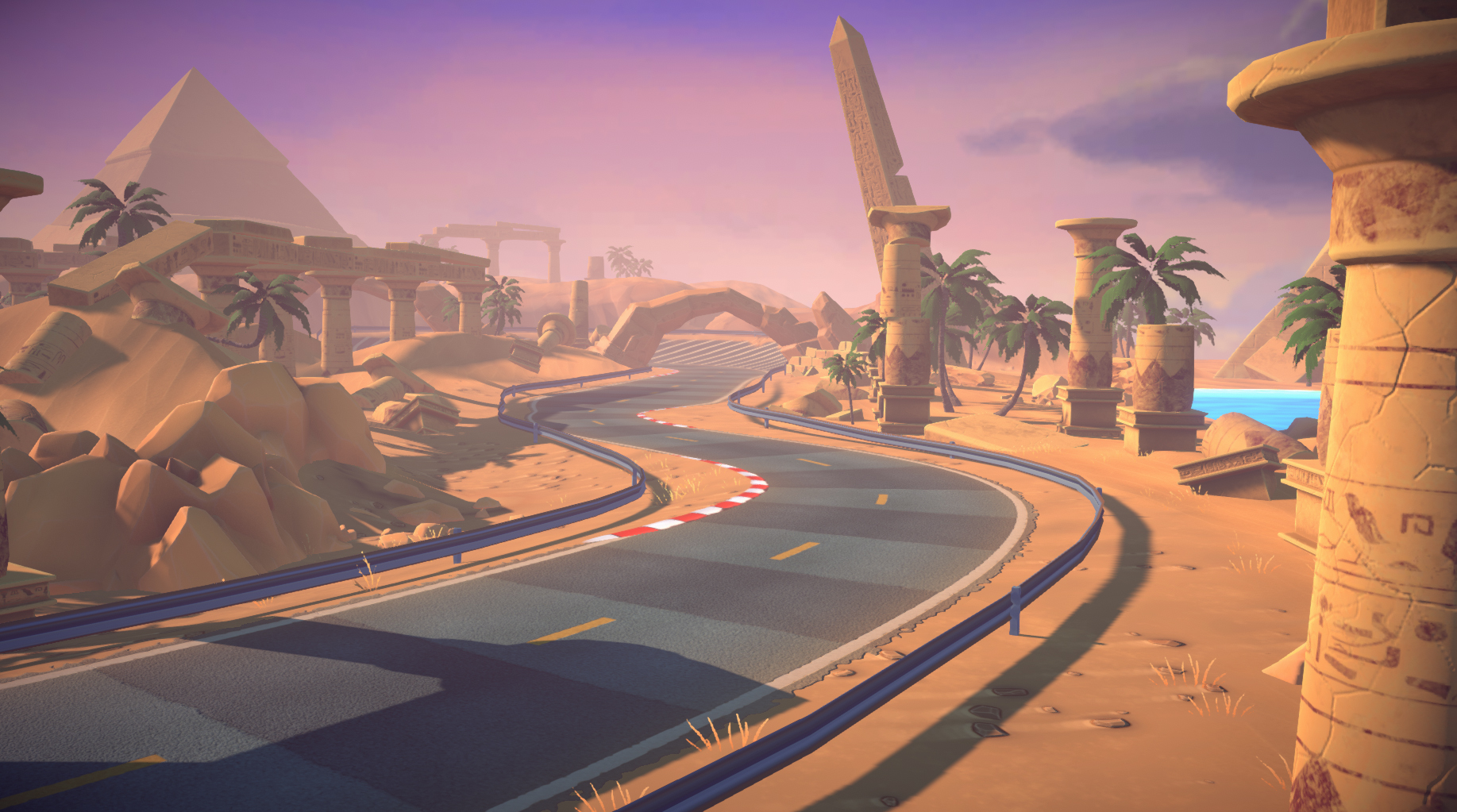 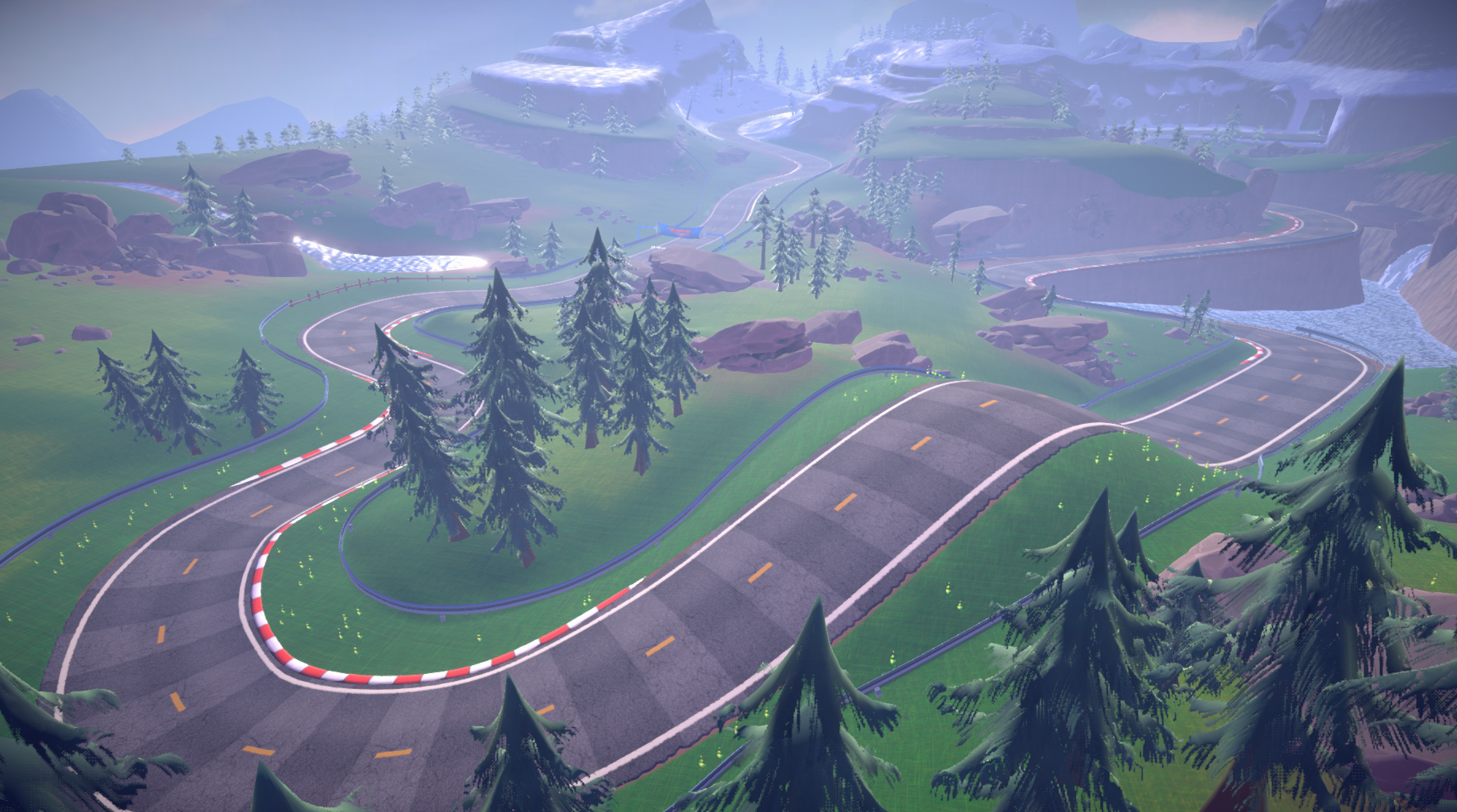 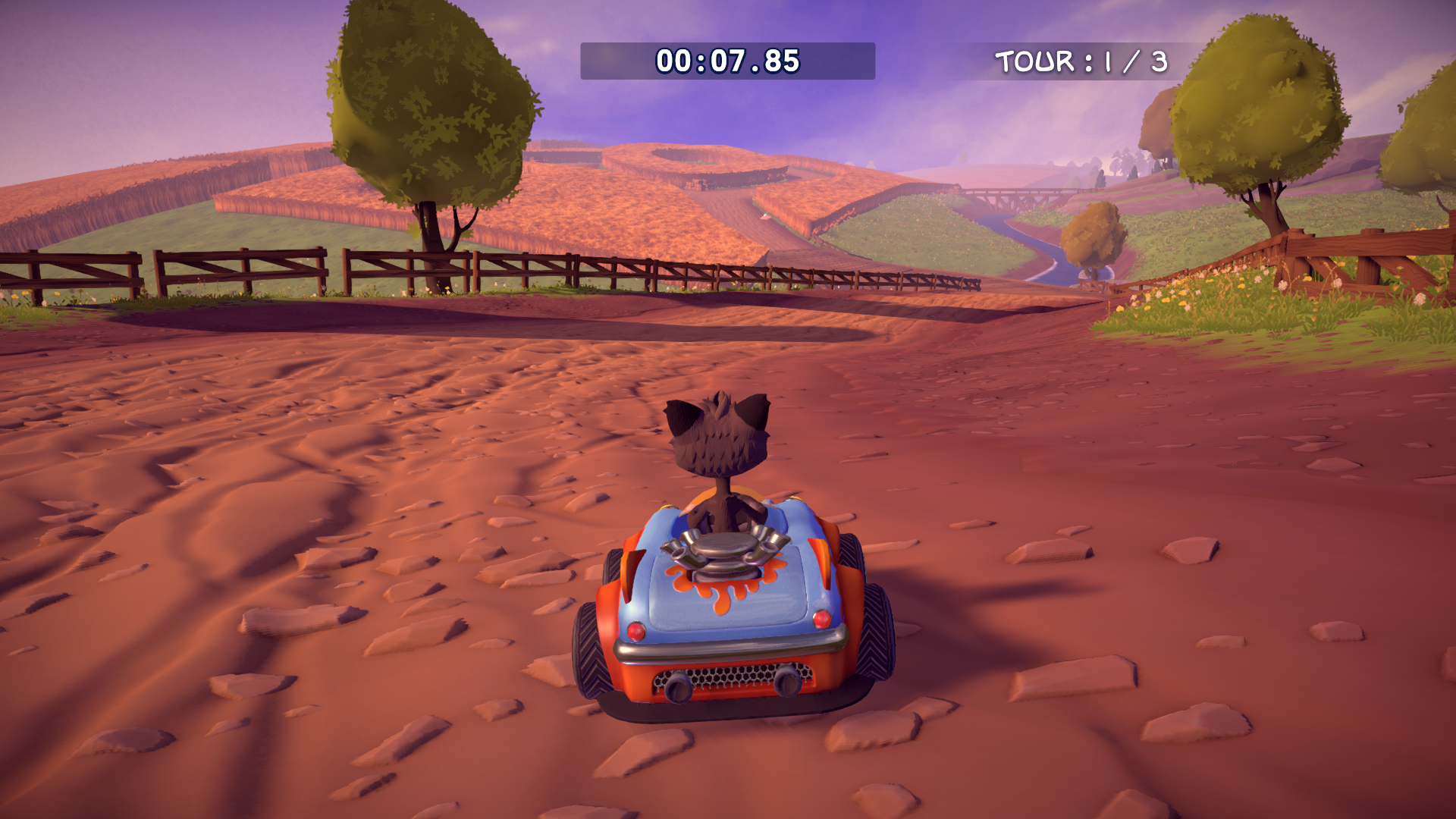 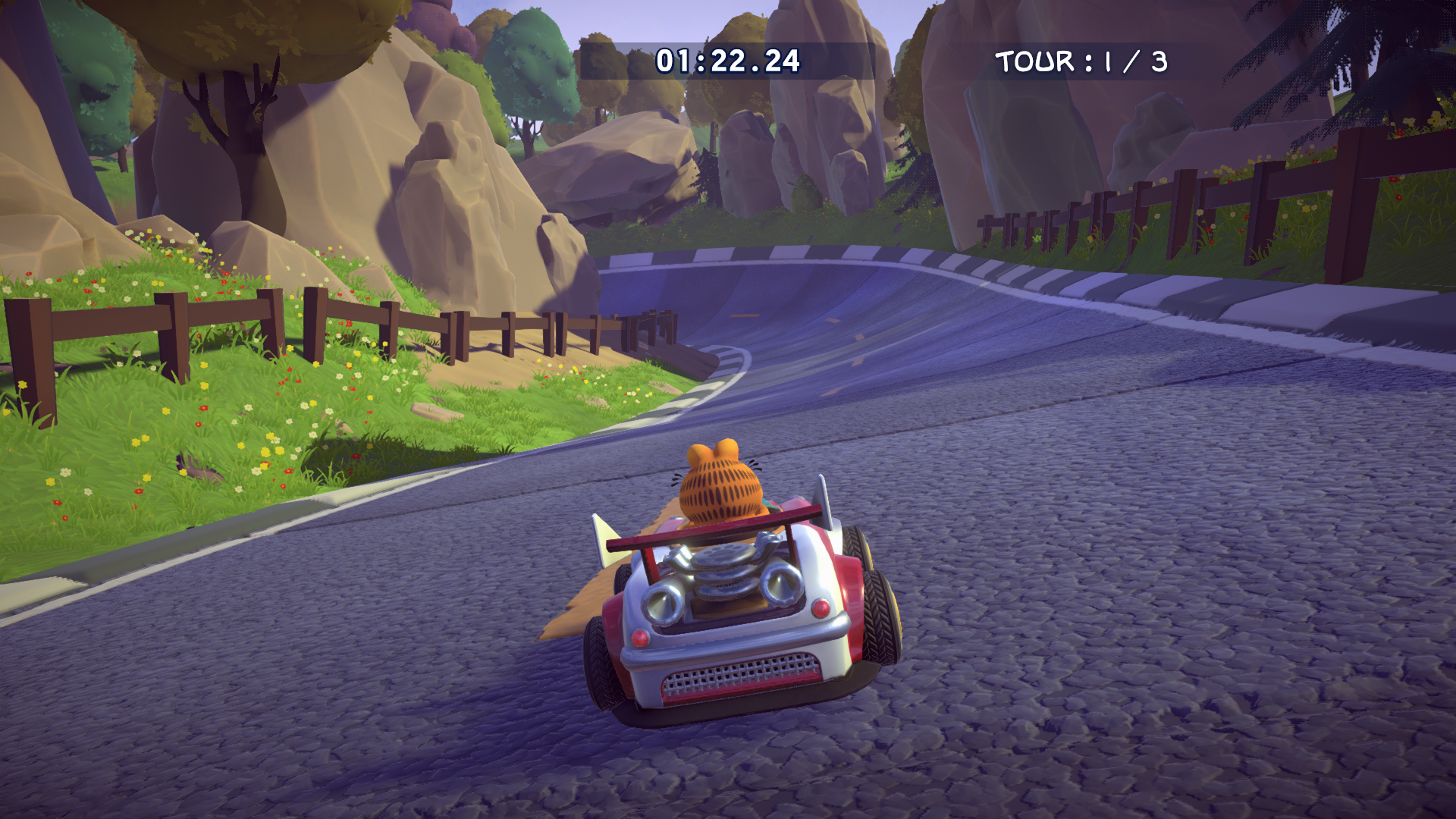 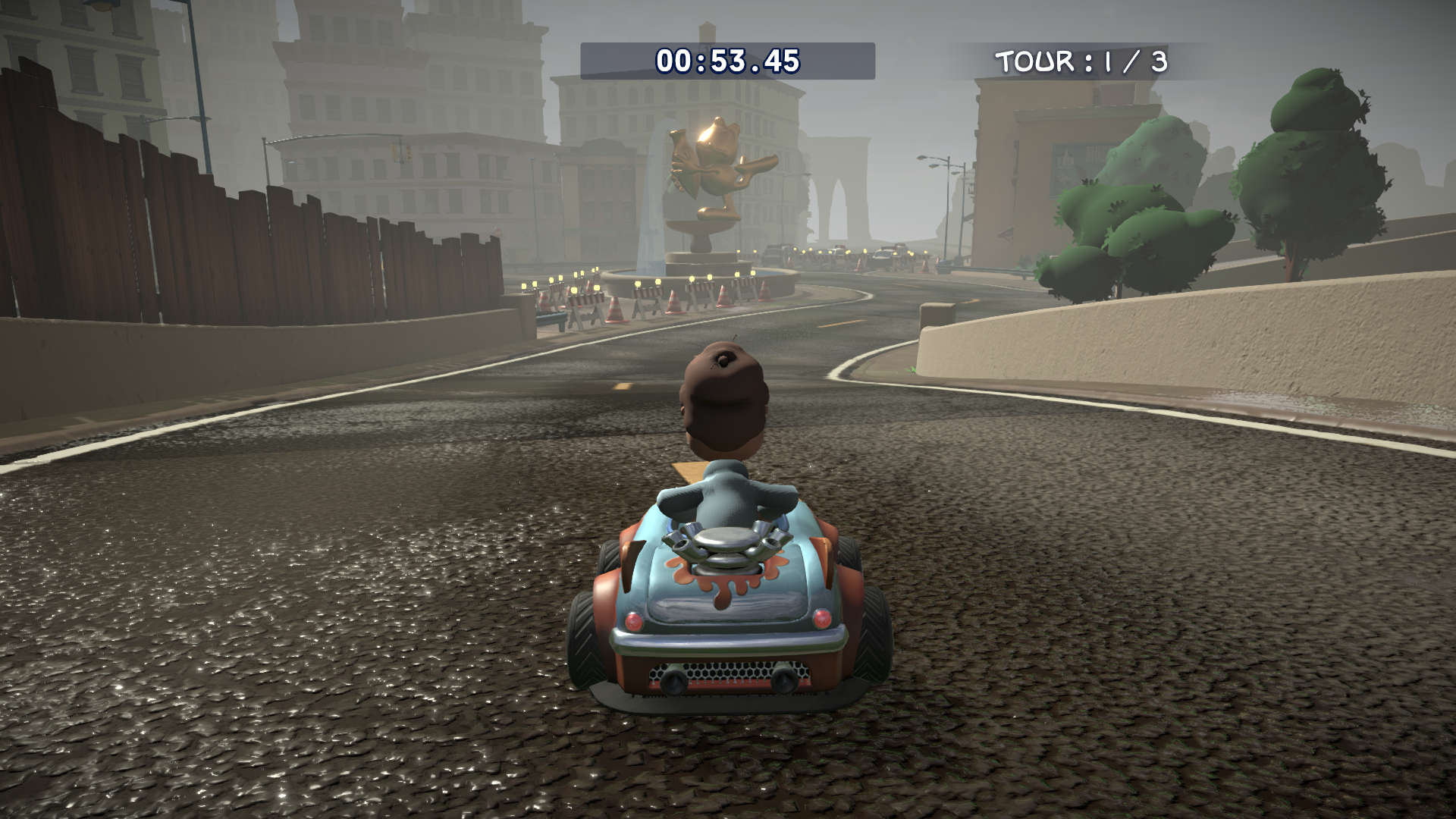 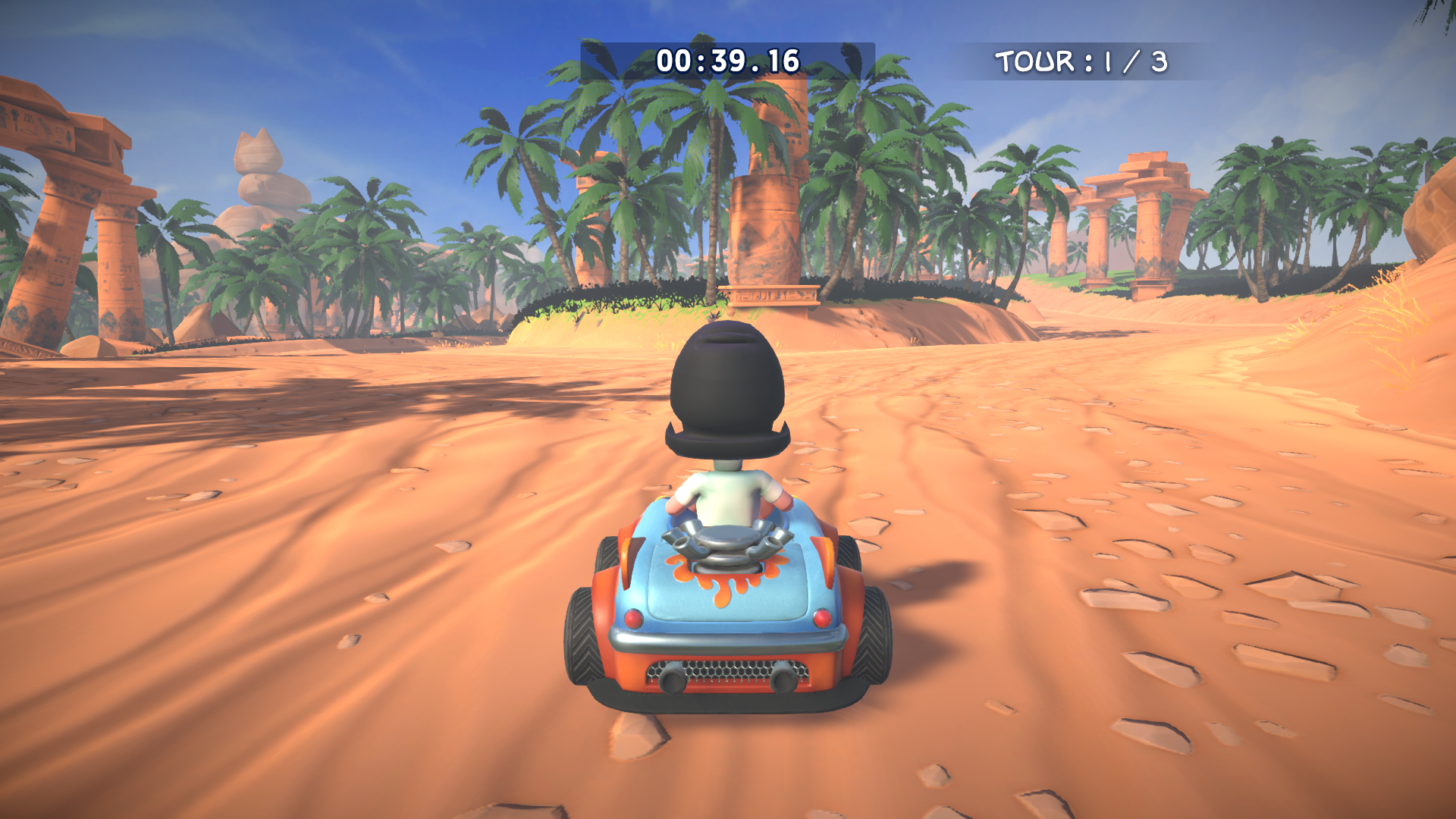